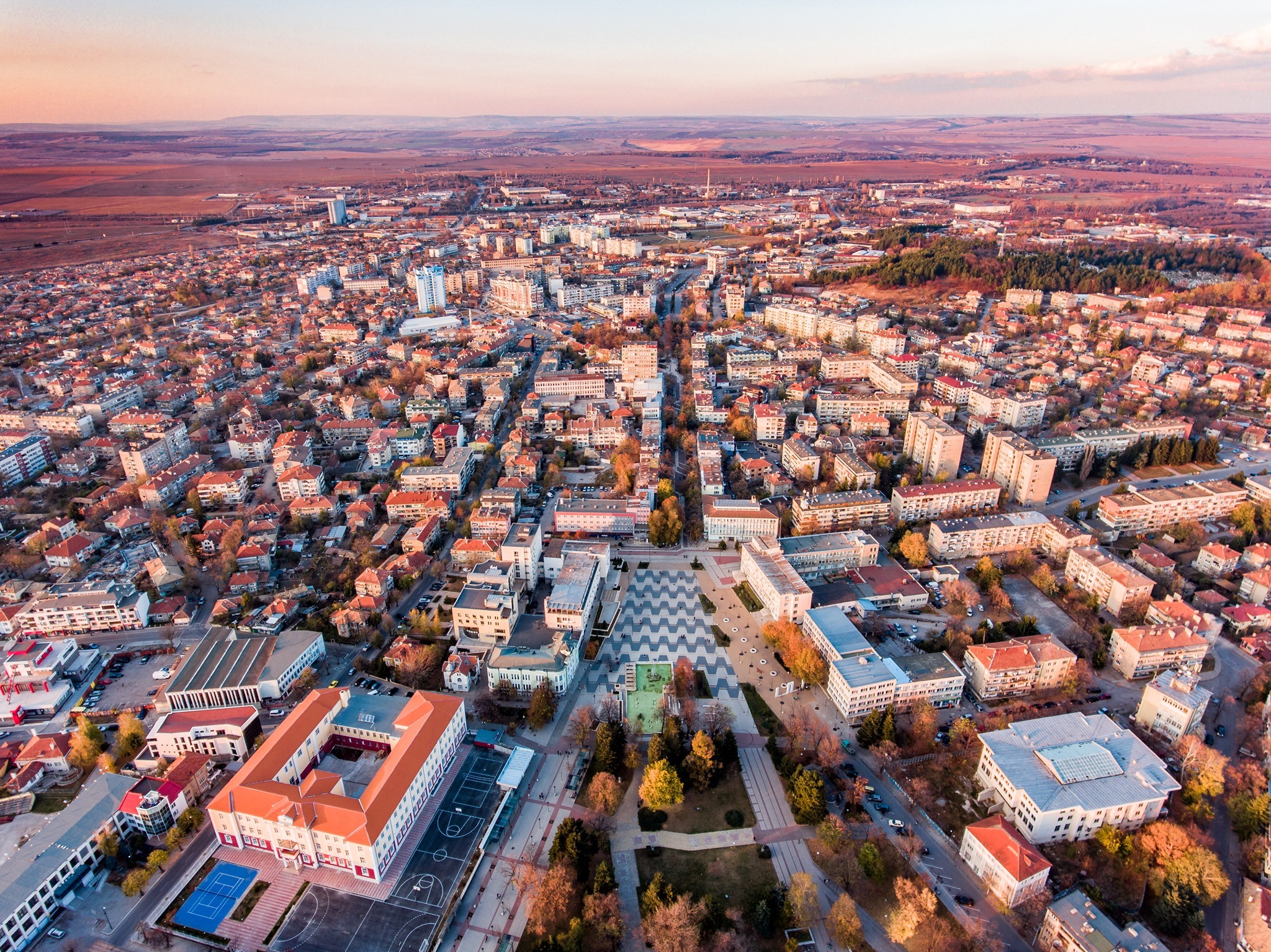 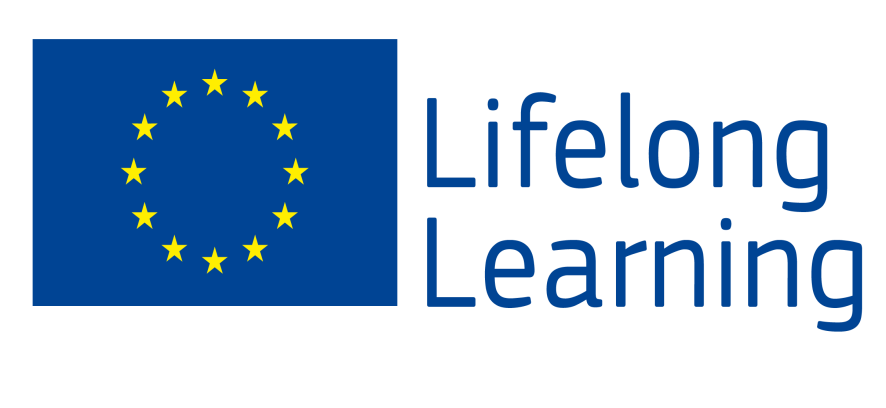 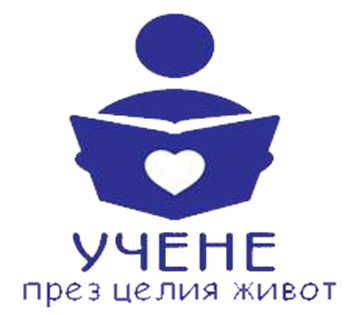 Учене през целия живот
РУО – Търговище, 18-19 октомври 2022
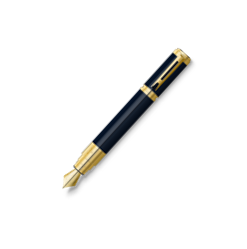 СЪДЪРЖАНИЕ:
Професионални гимназии.
Регионална библиотека.
ДБТ Търговище. 
ЦПО.
1. Професионални гимназии 2022/2023 година
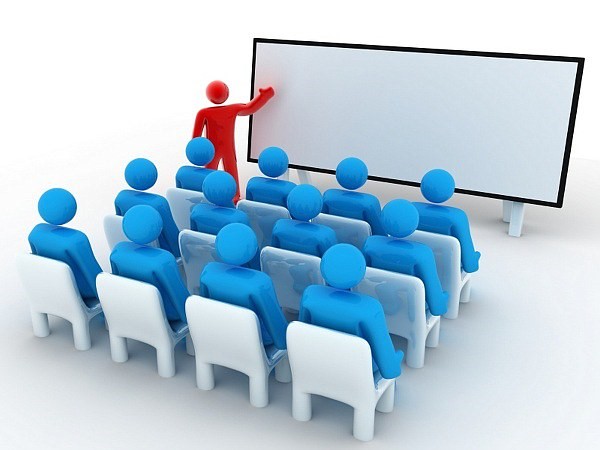 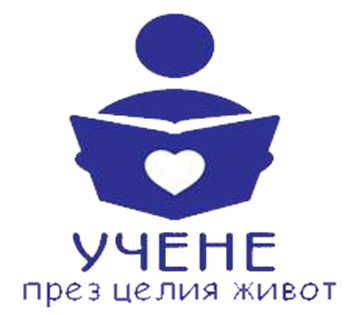 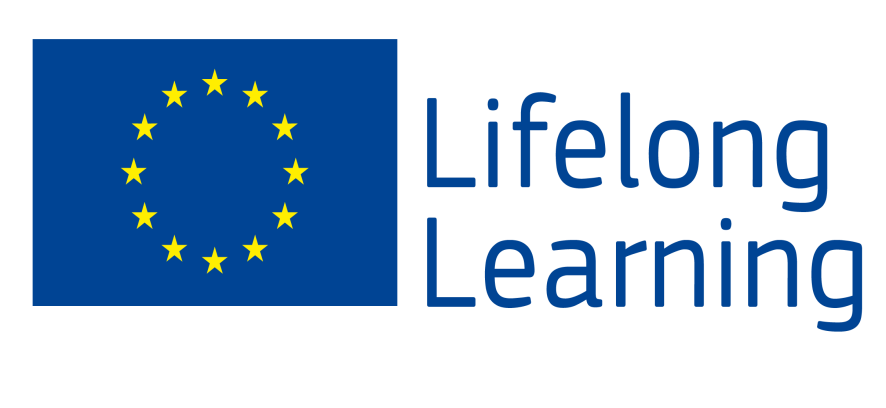 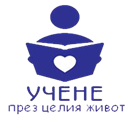 ПГСС „Никола Пушкаров“ гр. Попово
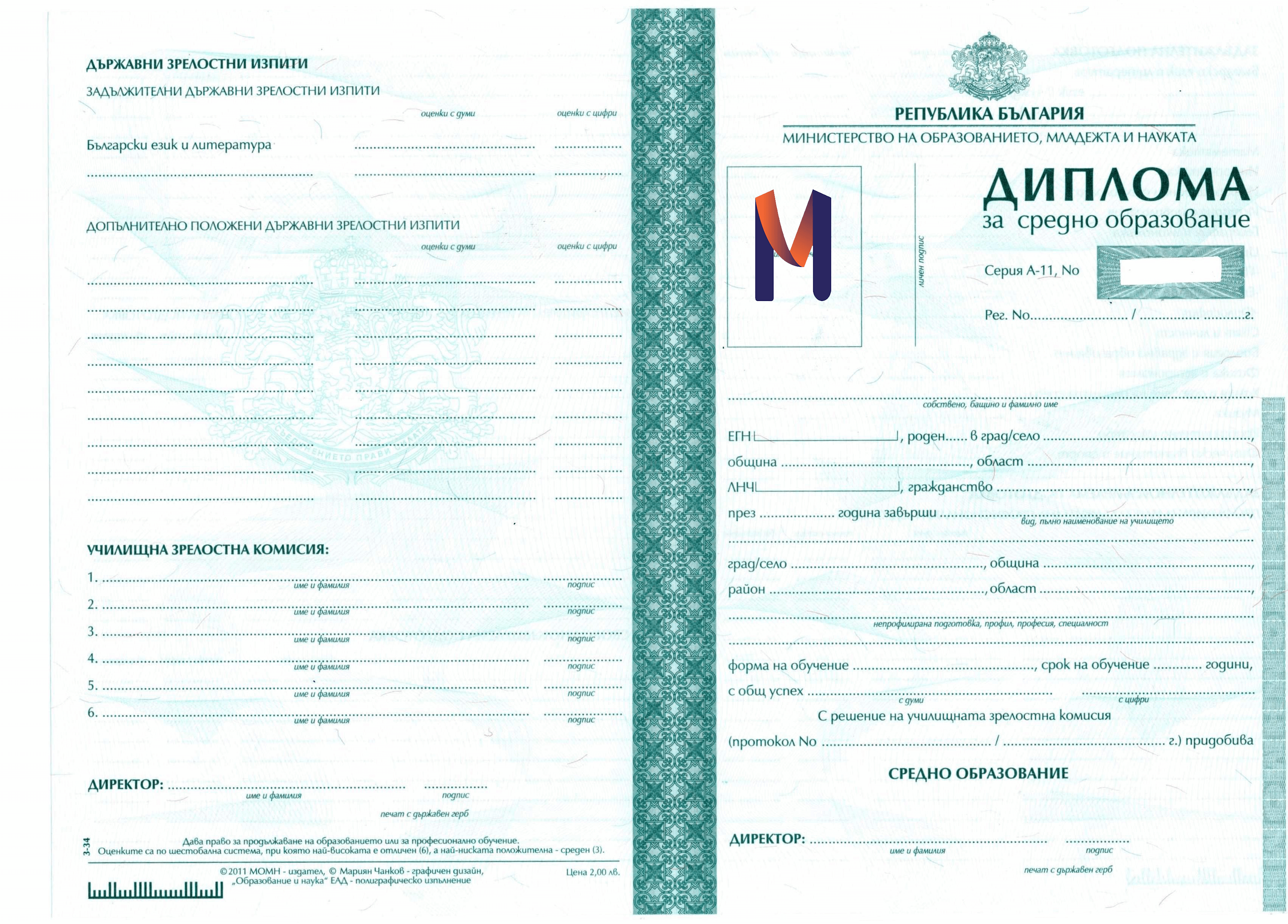 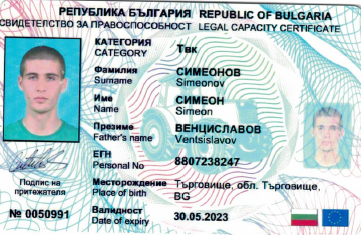 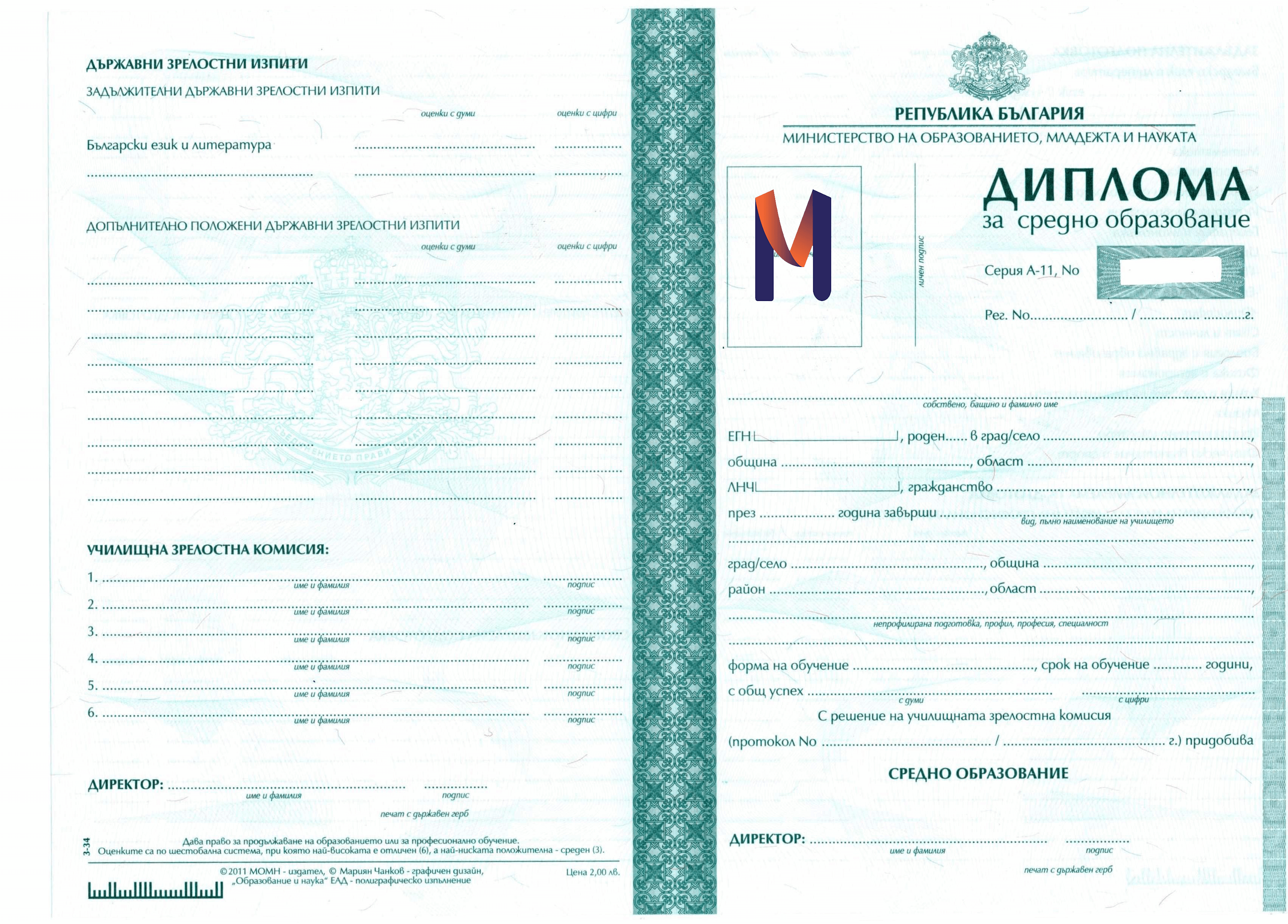 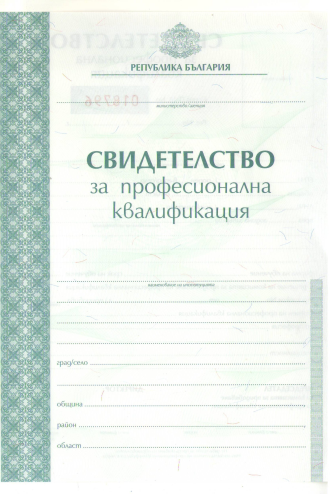 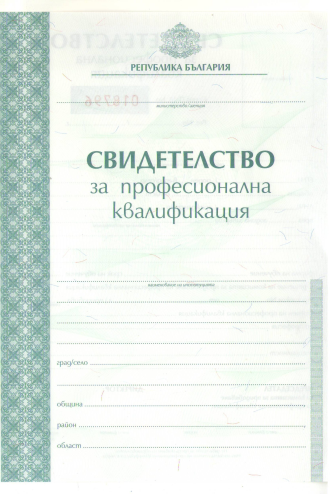 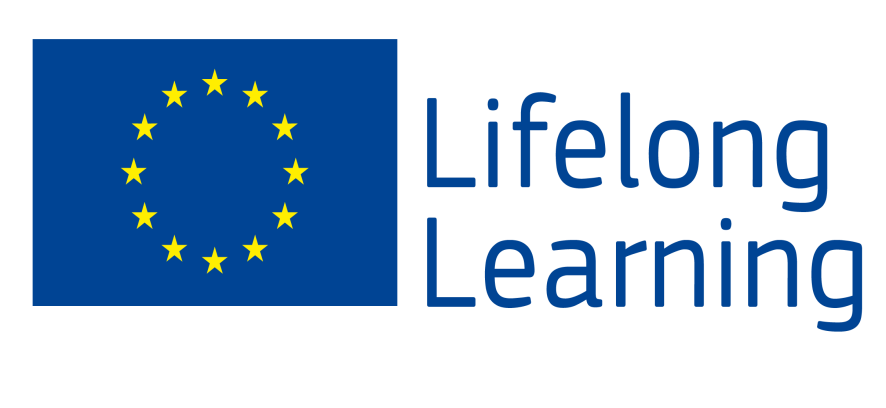 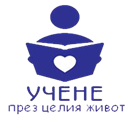 Професионална гимназия по земеделие гр. Търговище
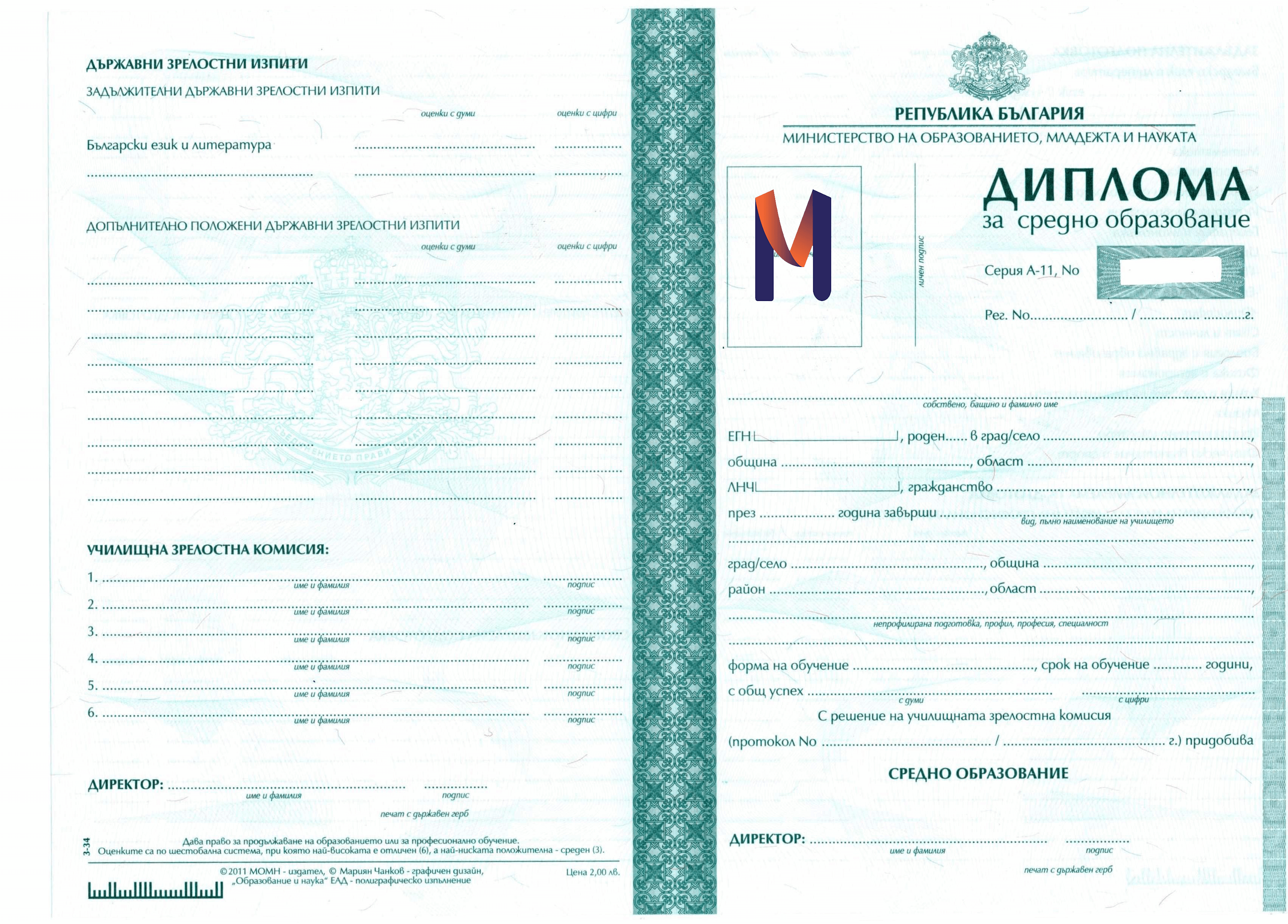 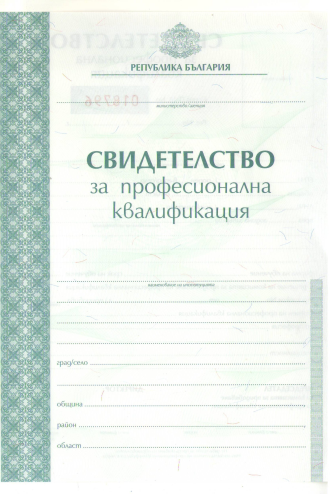 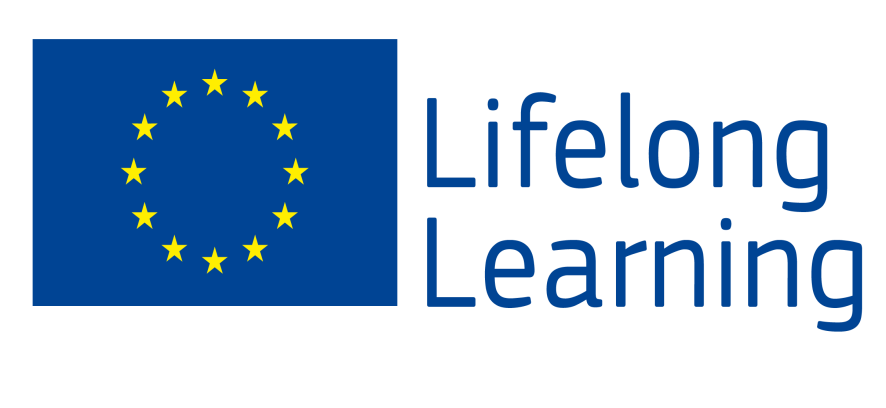 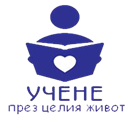 1. Професионални гимназии 2022/2023 година
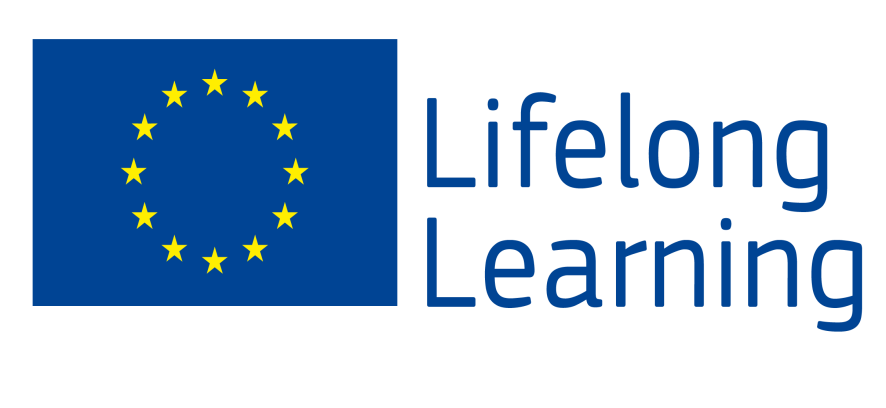 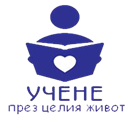 Професионална гимназия по транспорт и лека промишленост гр. Омуртаг
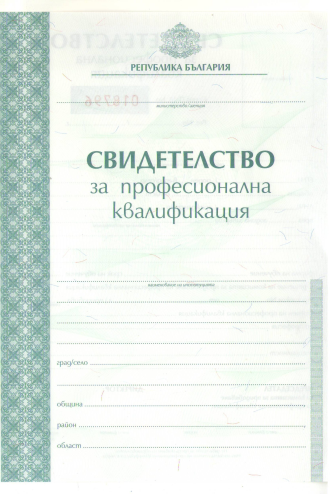 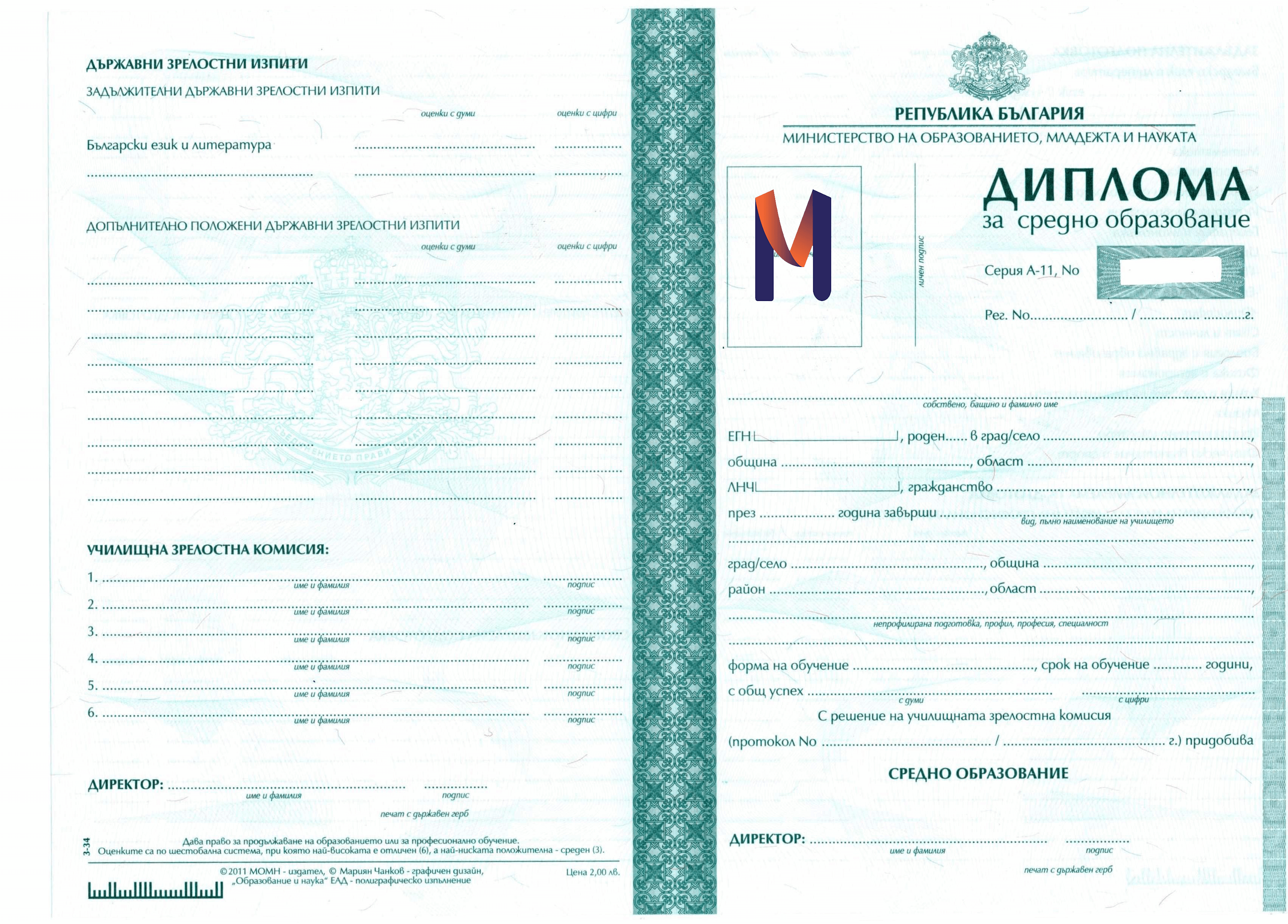 2. Регионална библиотека "Петър Стъпов" - Търговище и образованието за възрастни:
Обучения по ИКТ за библиотекари.
Общуване и работа с потребители и общности.
3. Училище за родители.
4. Обучение по компютърна сигурност и безопасен интернет.
5. Обучение по медийна грамотност.
6. Други.
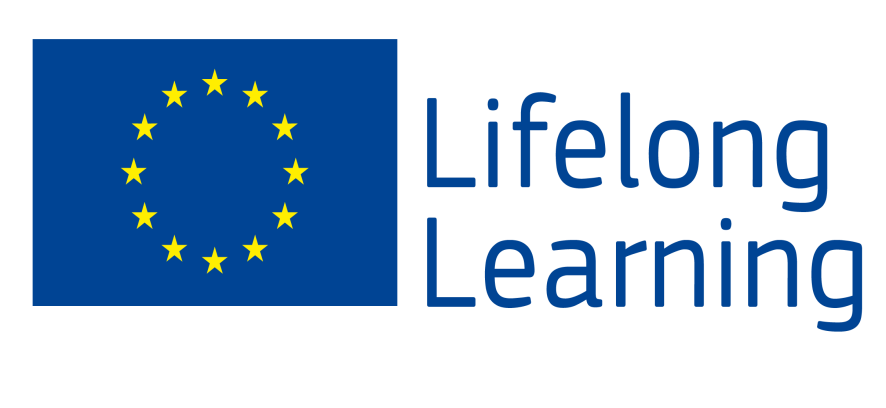 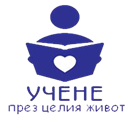 4. ЦПОТЕРИТОРИАЛНА ОРГАНИЗАЦИЯ НА НАУЧНО-ТЕХНИЧЕСКИТЕ СЪЮЗИ – ТЪРГОВИЩЕ /ТO на НТС - гр. Търговище/
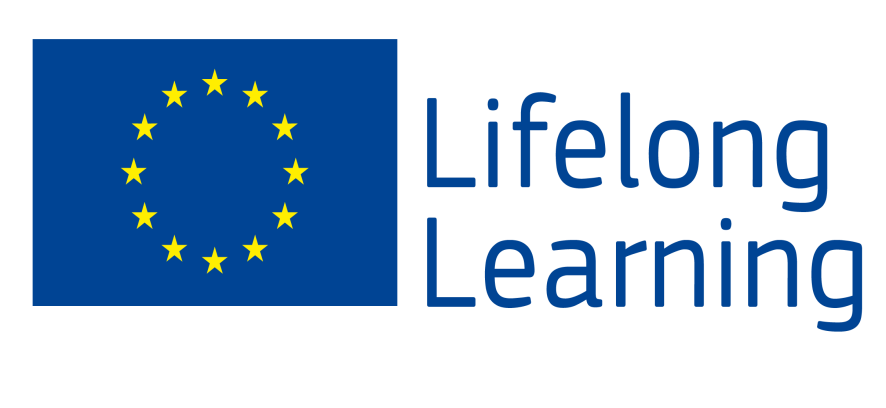 «Спреш ли да учиш, започваш да умираш»
Алберт Айнщайн
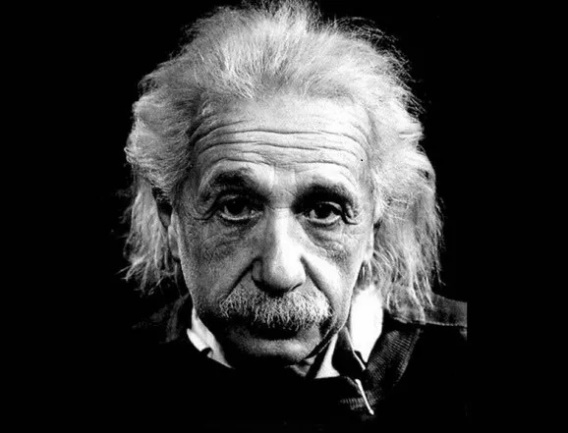 БЛАГОДАРЯ ЗА ВНИМАНИЕТО!
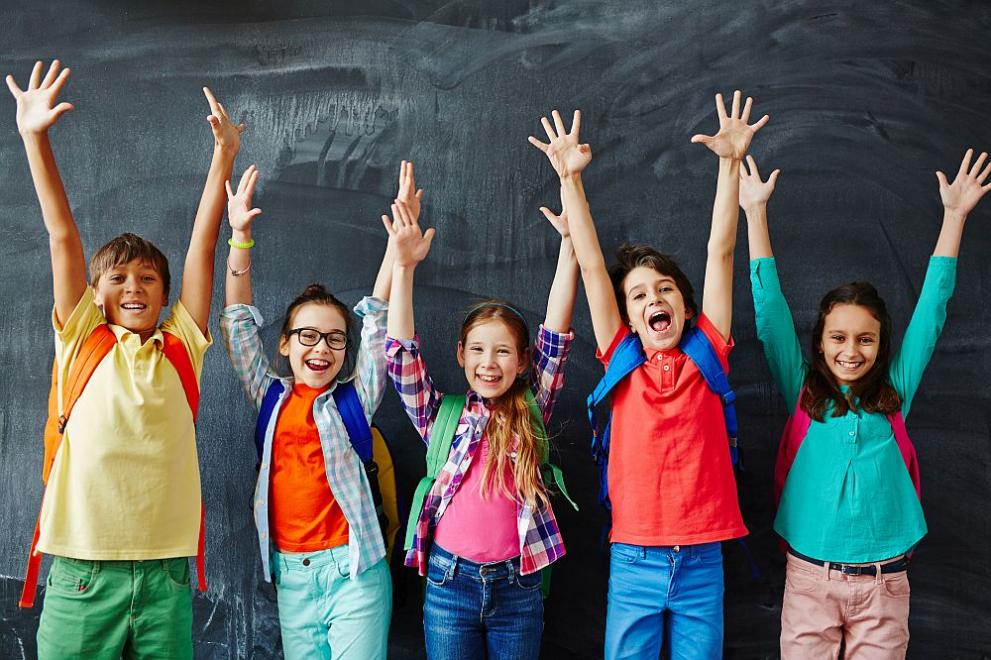 Симеон Симеонов, РУО-Търговище